Двигатели внутреннего сгорания
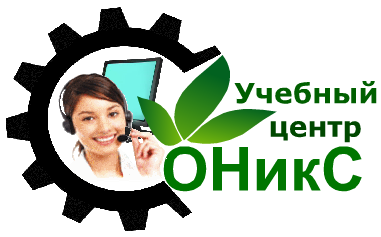 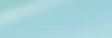 Учебный центр «ОНикС»
ДВС
Устройство двигателя внутреннего сгорания
1 - головка цилиндра; 
2 - цилиндр; 
3 - поршень; 
4 - поршневые кольца; 
5 - поршневой палец; 
6 - шатун; 
7 - коленчатый вал; 
8 - маховик; 
9 - кривошип; 
10 - распределительный вал; 
11 - кулачок распределительного вала; 
12 - рычаг; 
13 - клапан; 
14 - свеча зажигания
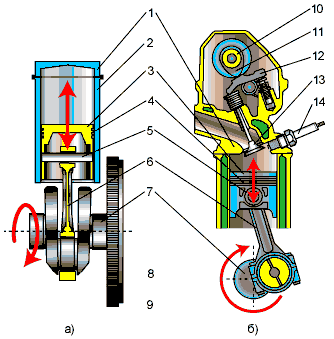 2
ДВС
Параметры двигателей внутреннего сгорания
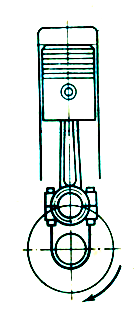 ВМТ
Верхнее крайнее положение поршня в цилиндре называется верхней мертвой точкой (в. м. т.)
3
ДВС
Параметры двигателей внутреннего сгорания
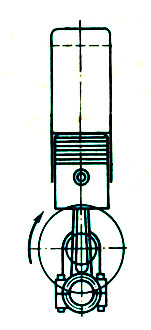 НМТ
Нижнее крайнее положение поршня в цилиндре называется нижней мертвой точкой 
(н. м. т.).
4
ДВС
Параметры двигателей внутреннего сгорания
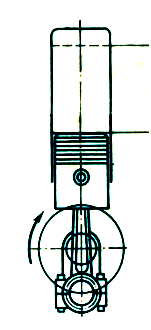 ВМТ
S
Расстояние, проходимое поршнем от одной до другой мертвой точки, называется 
ходом поршня  S.
НМТ
5
ДВС
Параметры двигателей внутреннего сгорания
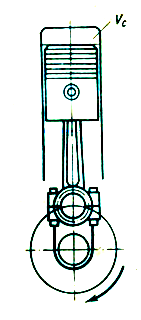 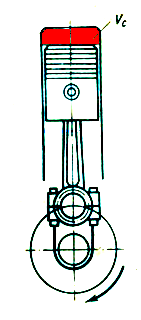 Объем Vс над поршнем, находящимся в в. м. т., называется объемом камеры сгорания
6
ДВС
Параметры двигателей внутреннего сгорания
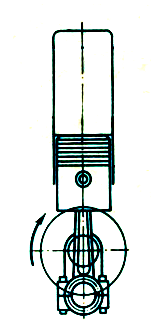 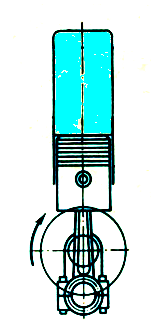 Vп
Объем Vп над поршнем, находящимся в н. м. т. называется 
полным объемом цилиндра.
7
ДВС
Параметры двигателей внутреннего сгорания
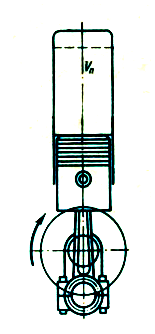 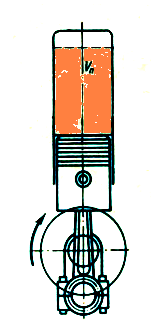 Объем Vр, освобождаемый поршнем при его перемещении от в. м. т. к н. м. т., называется рабочим объемом цилиндра.
8
ДВС
Параметры двигателей внутреннего сгорания
Рабочий объем цилиндра
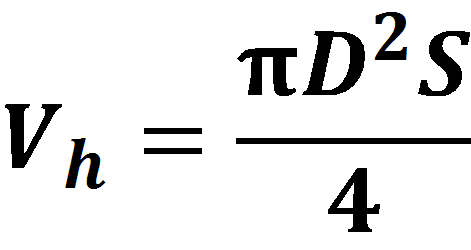 Где: D - диаметр цилиндра; 
         S - ход поршня.
9
ДВС
Параметры двигателей внутреннего сгорания
Полный объем цилиндра
Vc +Vh = Vn
10
ДВС
Параметры двигателей внутреннего сгорания
Степень сжатия
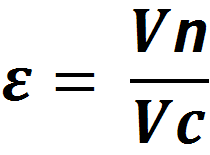 11
ДВС
Рабочие циклы двигателей внутреннего сгорания
2-х тактный
4-х тактный
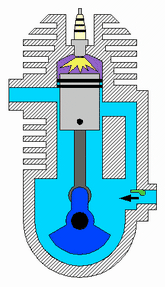 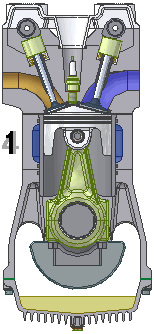 12
ДВС
Рабочий цикл четырехтактного карбюраторного двигателя.
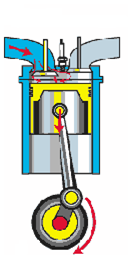 Первый такт —впуск. 

Поршень  перемещается от в. м. т. к н. м. т., впускной клапан открыт, выпускной клапан закрыт. В цилиндре создается разрежение 0,7— 0,9 кгс/см  и горючая смесь, состоящая из паров бензина и воздуха, поступает в цилиндр. 

Температура смеси в конце впуска 
75-125°С.
13
ДВС
Рабочий цикл четырехтактного карбюраторного двигателя.
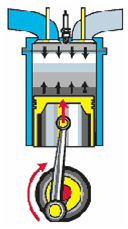 Второй такт—сжатие . 

Поршень перемещается от н.м.т. к в.м.т., оба клапана закрыты. Давление и температура рабочей смеси повышаются, достигая к концу такта соответственно 
9-15 кгс/см2 и 35О-50О°С.
14
ДВС
Рабочий цикл четырехтактного карбюраторного двигателя.
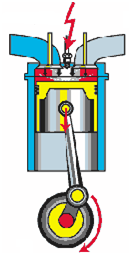 Третий такт — расширение, или рабочий ход.

В конце такта сжатия рабочая смесь воспламеняется электрической искрой, происходит быстрое сгорание смеси. Максимальное давление при сгорании достигает 30-50 кгс/см2, а температура 2100-2500°С.
15
ДВС
Рабочий цикл четырехтактного карбюраторного двигателя.
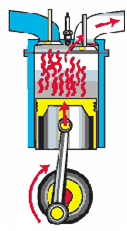 Четвертый такт — в ы п у с к 

Поршень перемещается от 
н.м.т. к в.м.т., выпускной клапан открыт. Отработавшие газы выпускаются из цилиндра в атмосферу. Процесс выпуска протекает при давлении выше атмосферного. К концу такта давление в цилиндре снижается до 1,1—1,2 кгс/см2, а температура - до 70О-800°С.
16
ДВС
Работа четырехтактного карбюраторного двигателя.
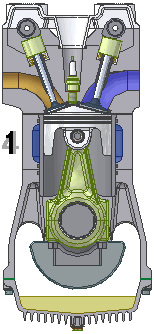 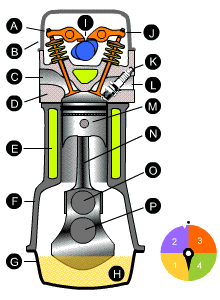 ДВС одноцилиндровый 4-х тактный
17
ДВС
Формы камер сгорания у дизелей
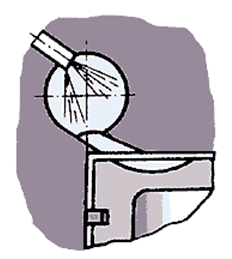 Разделенная вихрекамерная камера сгорания
18
ДВС
Формы камер сгорания у дизелей
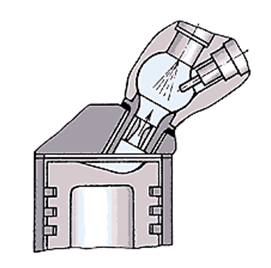 Разделенная форкамерная камера сгорания
19
ДВС
Формы камер сгорания у дизелей
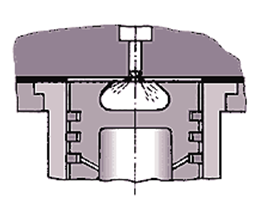 Полуразделенная камера сгорания
20
ДВС
Формы камер сгорания у дизелей
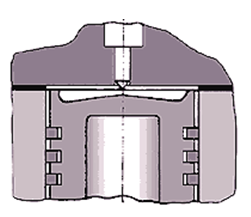 Неразделенная камера сгорания
21
ДВС
Способы создания вихревого движения заряда во время впуска
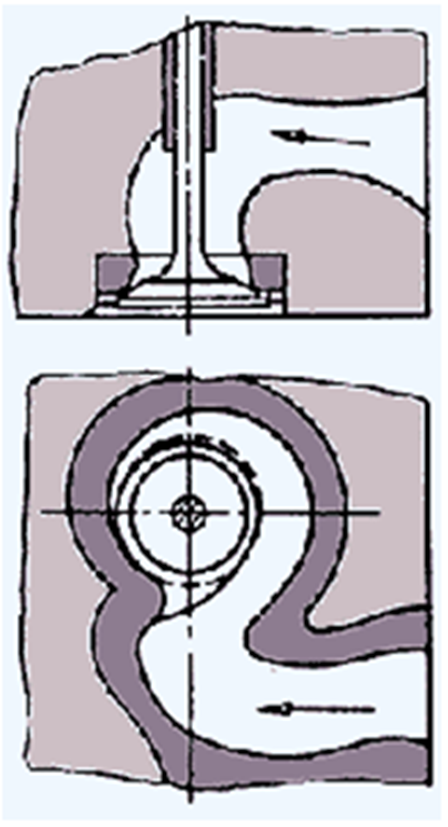 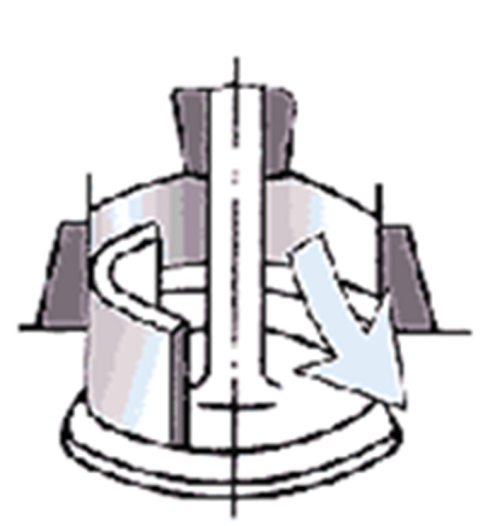 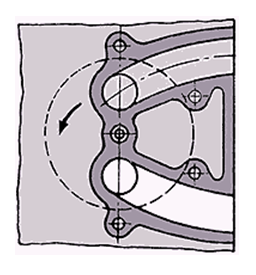 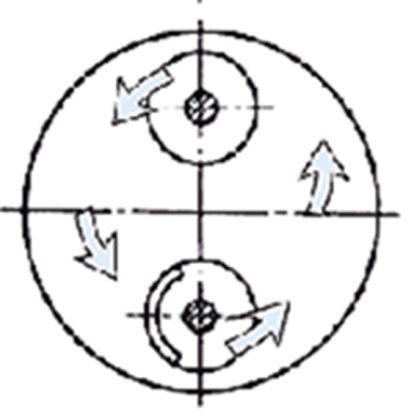 Установка на клапане ширмы
Тангенциальное расположение канала
Винтовой канал
22
ДВС
Способы создания вихревого движения заряда во время впуска
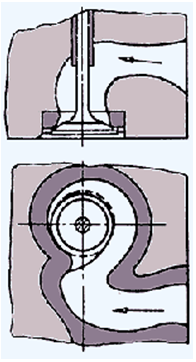 Винтовой канал
23
ДВС
Принцип работы дизельного двигателя.
ВИДЕО: Принцип работы дизельного двигателя
24
ДВС
Работа двухтактного карбюраторного двигателя.
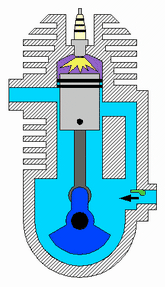 25
ДВС
Работа двухтактного карбюраторного двигателя.
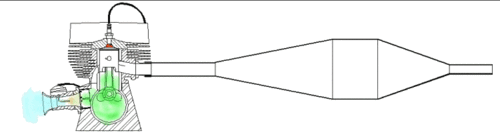 26